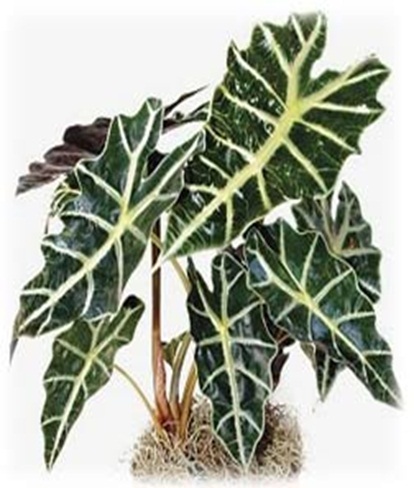 সবাইকে শুভেচ্ছা
2
[Speaker Notes: শ্রেণী ব্যবস্থাপনার প্রাথমিক পর্যায়ে শিক্ষার্থীদের মনোযোগ আকর্ষণের উদ্দেশ্যে স্বাগতম স্লাইডটি। সংশ্লিষ্ট ছবিটি দ্বারা পাঠের প্রেক্ষাপট বোঝানো হয়েছে । স্বাগতম স্লাইডটি নিয়ে শিক্ষার্থীদের কোন প্রশ্ন না থাকলে  কোনো আলোচনা নয় ।]
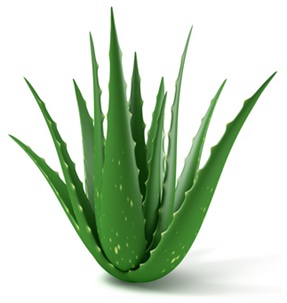 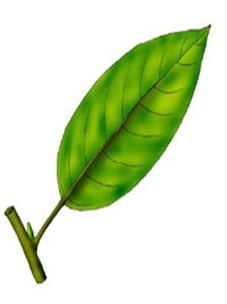 ৪
[Speaker Notes: স্লাইড দেখিয়ে পাঠ শিরোনাম বের করতে সময় সর্বোচ্চ ৩ মি: ।প্রশ্ন –চিত্রের পাতা দুটি কী একইরকম ? উঃ না । প্রথম চিত্রের পাতাটি স্বাভাবিক পাতা ,২য় চিত্রের পাতাটি  স্বাভাবিক পাতা নয় ,রূপান্তরিত পাতা  ।বিশেষ ক্ষেত্রে শিক্ষক শিক্ষার্থীদের সহায়তা করতে পারেন ।]
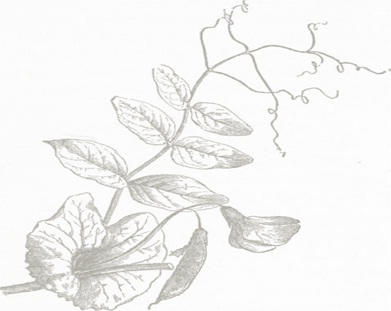 রূপান্তরিত পাতা
৫
শিখনফল
এ পাঠ শেষে শিক্ষার্থীরা --- 
১ রূপান্তরিত পাতা কী তা বর্ণনা করতে পারবে  
২ রূপান্তরিত পাতার গঠন ব্যাখ্যা করতে পারবে  
৩ রূপান্তরিত পাতার  চিত্র অংকন  করতে পারবে ।
৬
[Speaker Notes: শ্রেণীকক্ষে উপস্থাপনের সময় প্রয়োজন না হলে স্লাইডটি হাইড করে রাখা যেতে পারে ।]
রূপান্তরিত পাতা
চিত্রের পাতা দুটি দেখতে কী একরকম ?
চিত্রের পাতাটি কেন এমন হয়েছে ?
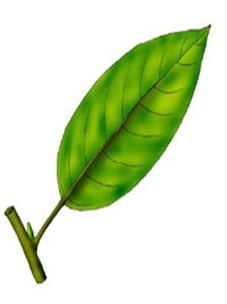 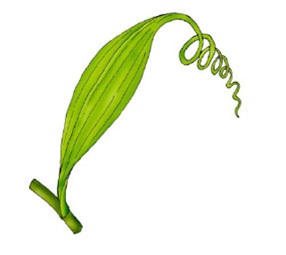 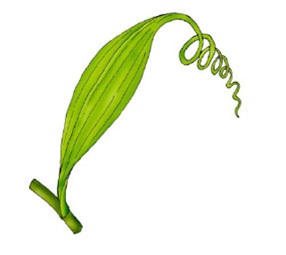 বিশেষ কাজ (আরোহণে সাহায্য ) করার জন্য পাতার রূপ পরিবর্তিত হয়েছে ।
৭
[Speaker Notes: পাঠ উপস্থাপন:প্রয়োজনে বাস্তব নমূনা দেখাবেন এবং শিক্ষক শিক্ষার্থীদের সহায়তা করবেন ।]
চিত্রের পাতাগুলো দেখতে কেমন ?
খাদ্য সঞ্চয় এর  জন্য রূপান্তরিত পাতা(শল্কপত্র )
চিত্রের গাছের পাতাগুলো কেন প্যাঁচানো স্প্রিং এর মত  ?
চিত্রের পাতা কেমন দেখতে ?
খাদ্য সঞ্চয়ের জন্য রূপান্তরিত পাতা
চিত্রের গাছের পাতা দেখতে কেমন ?
আত্নরক্ষার জন্য রূপান্তরিত পাতা
পাতার কেন এই রূপান্তর ?
চিত্রের পাতা কেমন দেখতে ?
পাতার কেন এই রূপান্তর ?
প্রজননের জন্য রূপান্তরিত পাতা
চিত্রটি ভালভাবে লক্ষ কর কী দেখছ ?
চিত্রের গাছের পাতা দেখতে কেমন ?
চিত্রের গাছের পাতাগুলো পুরু ও রসালো কেন  ?
আমিষ জাতীয় খাদ্যের জন্য রূপান্তরিত পাতা (পতংগ ফাঁদ)
আরোহণের জন্য রূপান্তরিত পাতা(পত্র আকর্ষি )
চিত্রের গাছের পাতা দেখতে কেমন ?
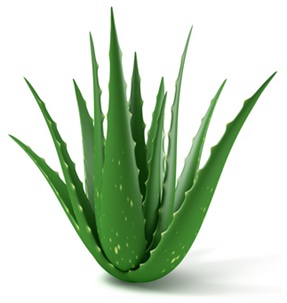 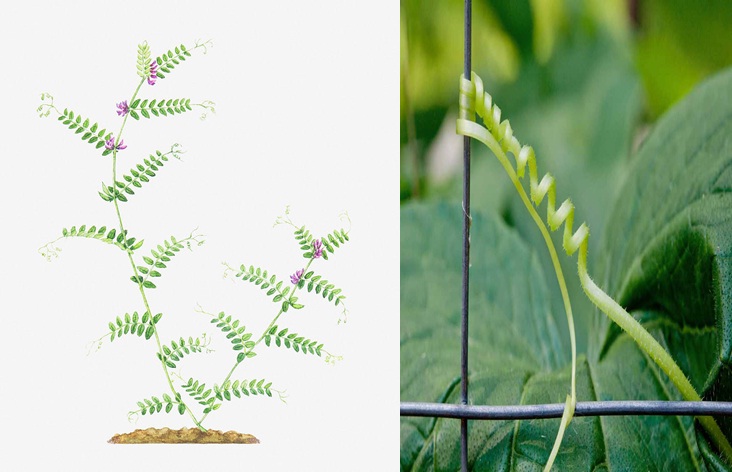 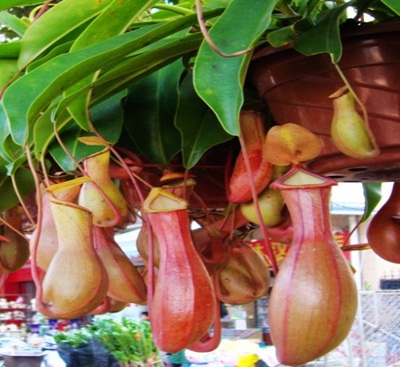 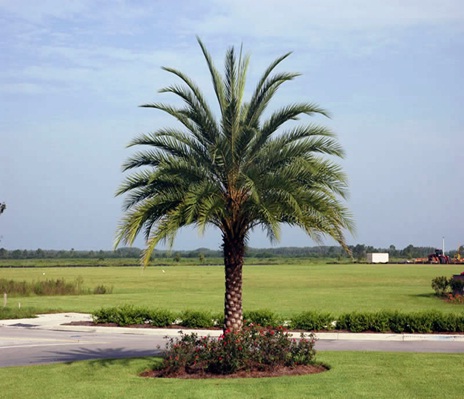 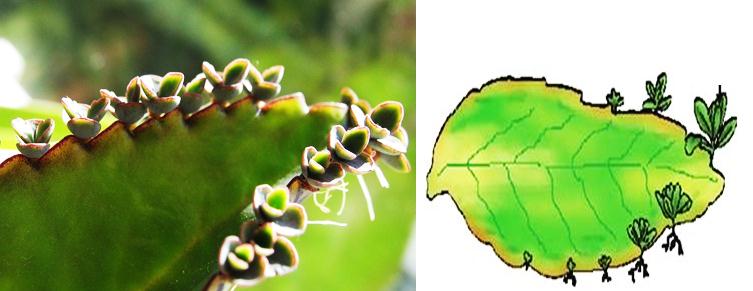 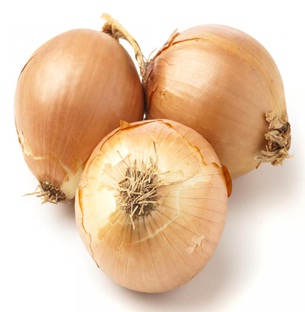 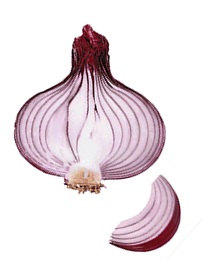 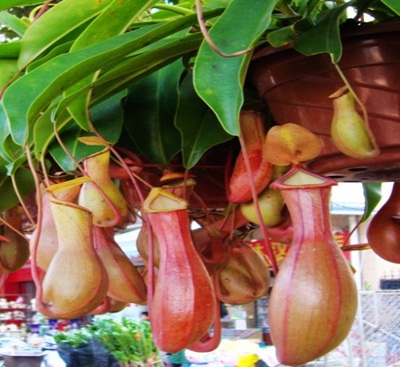 খাদ্য সঞ্চয় ওকাক্ষিক মুকুলকে রক্ষা করার জন্য
পাতা পাতলা আঁশের ন্যায়
পুরু ও রসালো
পাতায় খাদ্য জমা রাখার জন্য
পাতার কিনার থেকে কুঁড়ি গজায় । মুক্ত স্বাধীন উদ্ভিদের জন্ম  ।
গাছকে জীবজন্তুর  হাত থেকে রক্ষা করার জন্য
কলসের ভিতর পোকামাকড় ঢুকলে কলসির ঢাকনা বন্ধ
পাতা কাঁটায় রূপান্তরিত
কলস বা থলের ন্যায়
পাতার শীর্ষভাগ  প্যাঁচানো স্প্রিং এর মত
আরোহণের জন্য
৮
[Speaker Notes: এক্ষেত্রে বাস্তব নমুনা  এনে দেখাতে পারেন ।]
চিত্রগুলো দেখে রূপান্তরিত পাতার নাম এবং রূপান্তরের কারণ বল ?
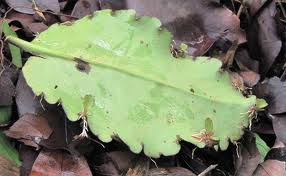 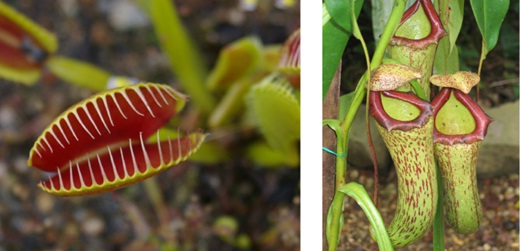 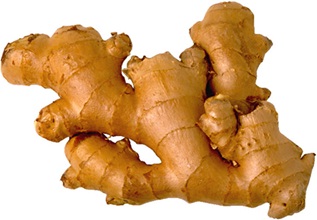 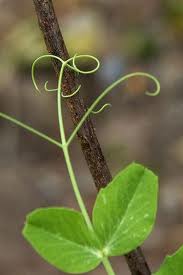 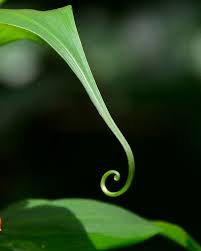 পতঙ্গ ফাঁদ, আমিষের চাহিদা মেটানোর জন্য রূপান্তর
শল্কপত্র
প্রজনন, কুঁড়ির মাধ্যমে নতুন উদ্ভিদের জন্ম দেয়ার জন্য রূপান্তর
আকর্ষি , অবলম্বনের জন্য রূপান্তর
৯
[Speaker Notes: এক্ষেত্রে বাস্তব নমুনা  এনে দেখাতে পারেন ।]
মূল্যায়ন
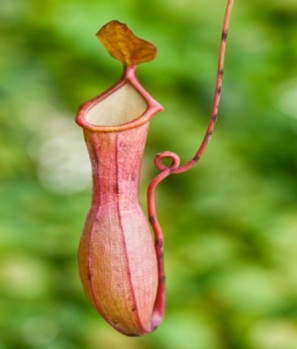 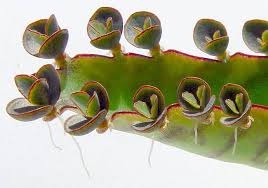 চিত্রের পাতাটির আকৃতি এরূপ কেন?
চিত্রের পাতা কোন উদ্ভিদের রূপান্তর   ?
চিত্রের পাতাটি কী ধরণের পাতা ?
খ. খাদ্য শিকার
খ .খেজুর
ক.বংশ বিস্তার
ক.কলসি উদ্ভিদ
ক.সাধারণ পাতা
খ . রূপান্তরিত পাতা
ঘ.প্রতিরক্ষা
গ.খাদ্য সঞ্চয়
ঘ .ঘৃতকুমারী
গ. লেবু
ঘ .সাধারণ কান্ড
গ. রূপান্তরিত  কান্ড
১২
[Speaker Notes: আজকের পাঠটি সম্পর্কে সার্বিকভাবে জানার জন্য মূল্যায়নের ব্যবস্থা করা যেতে পারে ।তবে শিক্ষক অন্য কোন যুক্তিযুক্ত উপায়ে মূল্যায়ন করতে পারেন ।]
বাড়ির কাজ
আনারস, শিয়াল কাঁটা ,উলটচন্ডাল , আদা,হলুদ ,রসুন  উদ্ভিদের পাতা কোন ধরনের রূপান্তর,কেন রূপান্তর - ছক আকারে লিখে আনবে ।
১৩
[Speaker Notes: বাড়ির কাজের বিষয়টিতে আজকের পাঠের অর্জিত শিখন দ্বারা শিক্ষার্থীরা যেন তাদের নিজ নিজ  সৃজনশীল প্রতিভার বিকাশ ঘটাতে পারে সে উদ্দেশ্যে  কাজ দেওয়া যেতে পারে ।শিক্ষক লক্ষ্য রাখবেন যেন শিক্ষার্থীরা বাড়ির কাজ খাতায় তুলে নেয় ।]
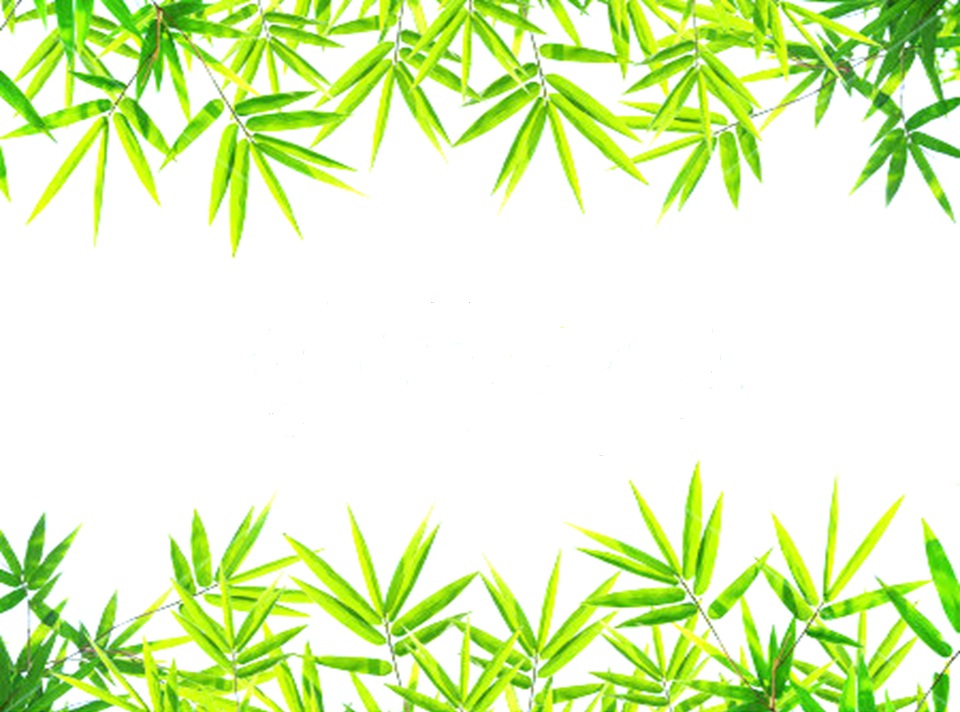 ধন্যবাদ
১৫